Status SVF och genomlysning av bild- och funktionsmedicin samt patologi
Sammanställd 241211 – RPO Medicinsk diagnostik
Bilder från Helena Brändström (SKR), Anders Wennerberg (radiolog Nyköping) och Fredrik Enlund (cancergenetiker, Kalmar),
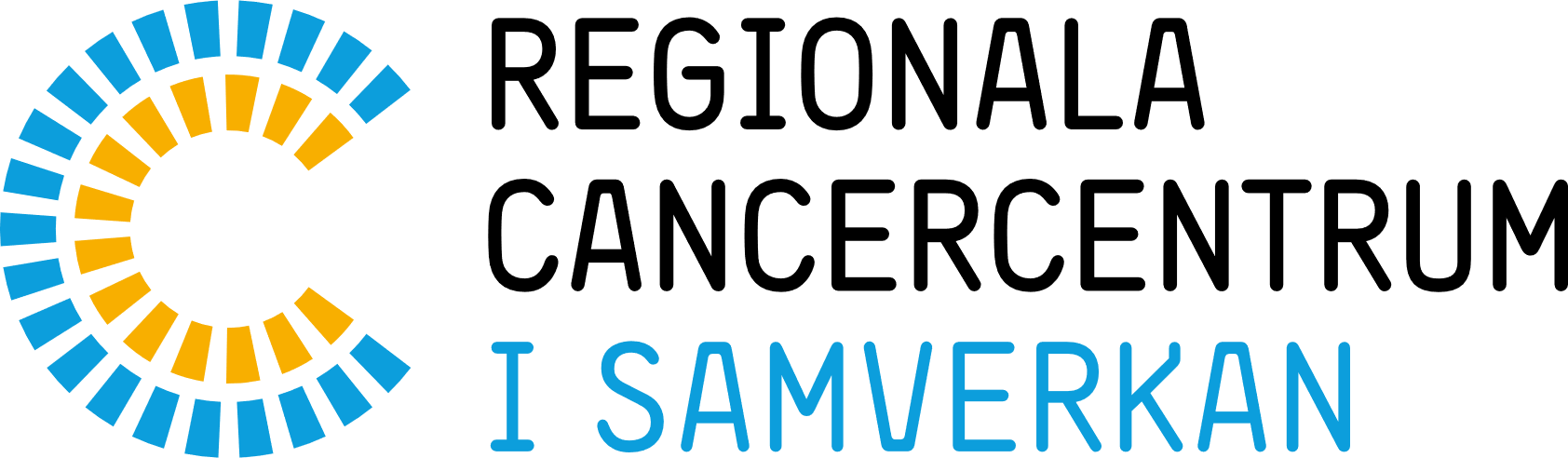 Två nationella utredningar
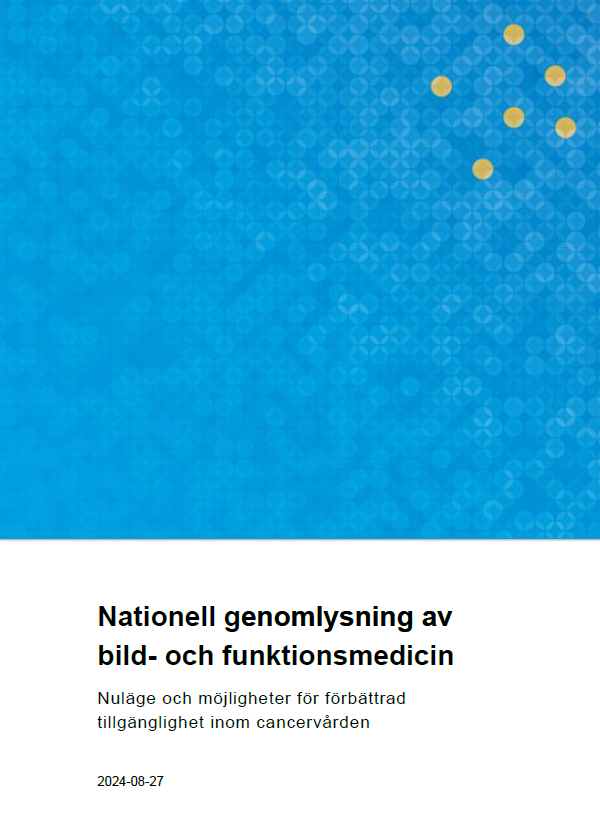 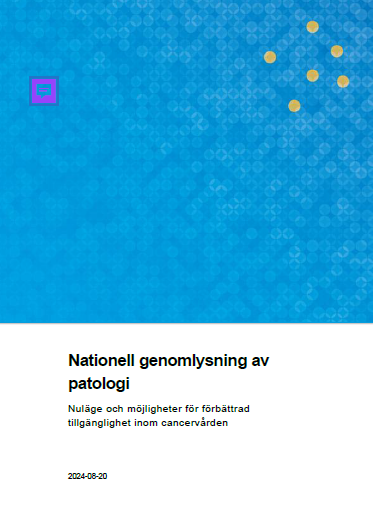 Arbetsgrupp från hela Sverige och med flera yrkesgrupper


Konstruktivt arbetssätt med enkäter, intervjuer, arbetsgruppsmöten och workshops
Grunduppdraget – se över SVF-tiderna (ledtider)
Ledtidsmål (80%)
Inklusionsmål (70%)
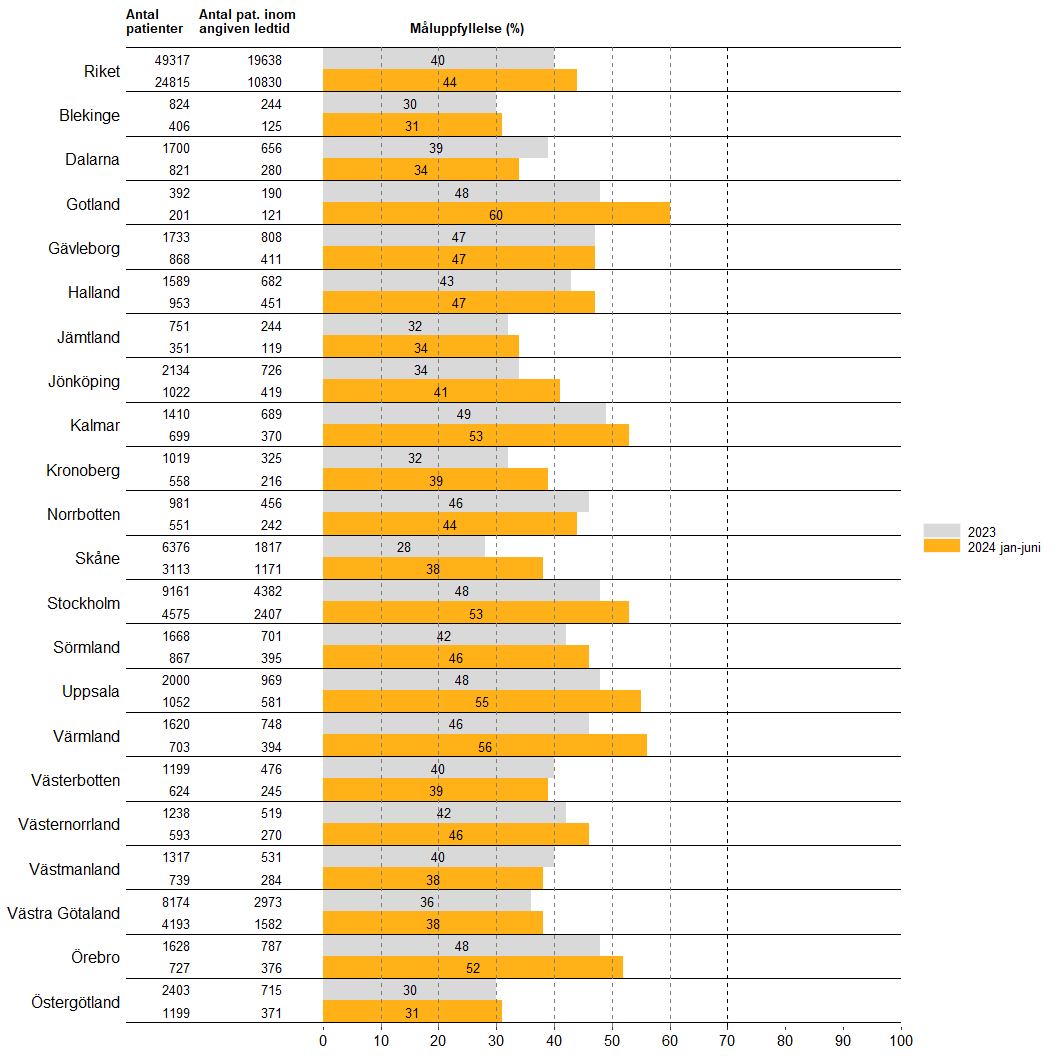 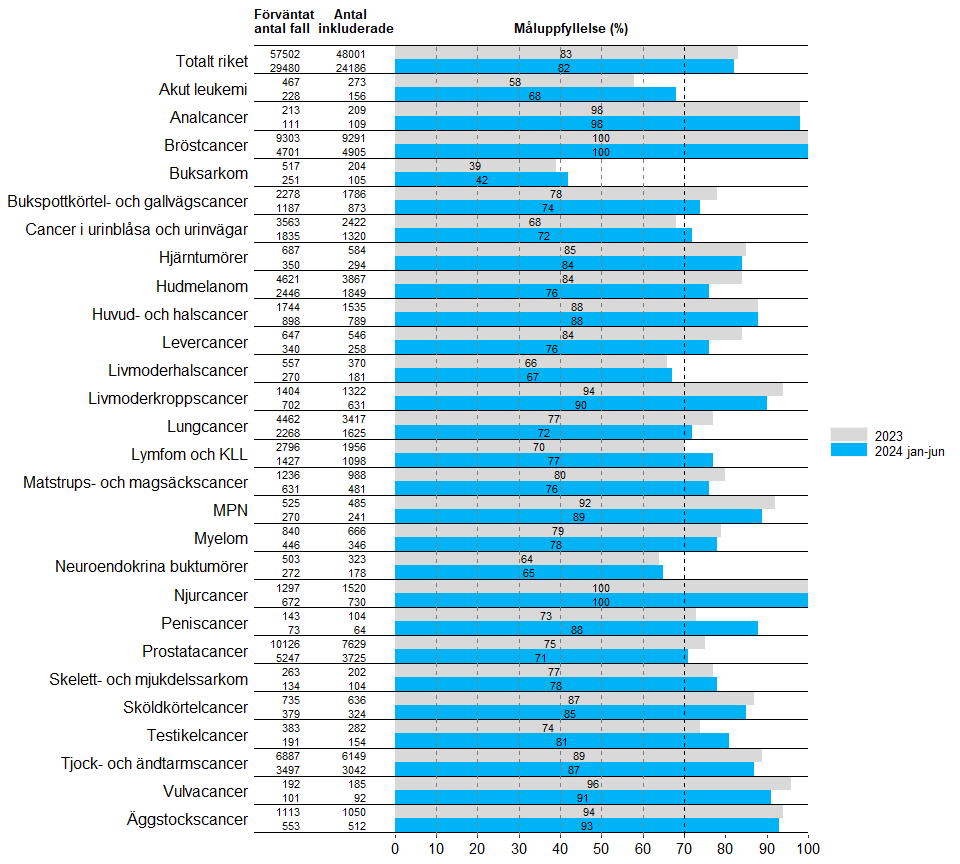 [Speaker Notes: Andelning till bättre ledtider förklaras delvis av förlängd ledtid för bröstcancer.]
Två genomlysningar med liknande resultat
Teman för utmaningar och förslag på åtgärder
Flera lärande exempel
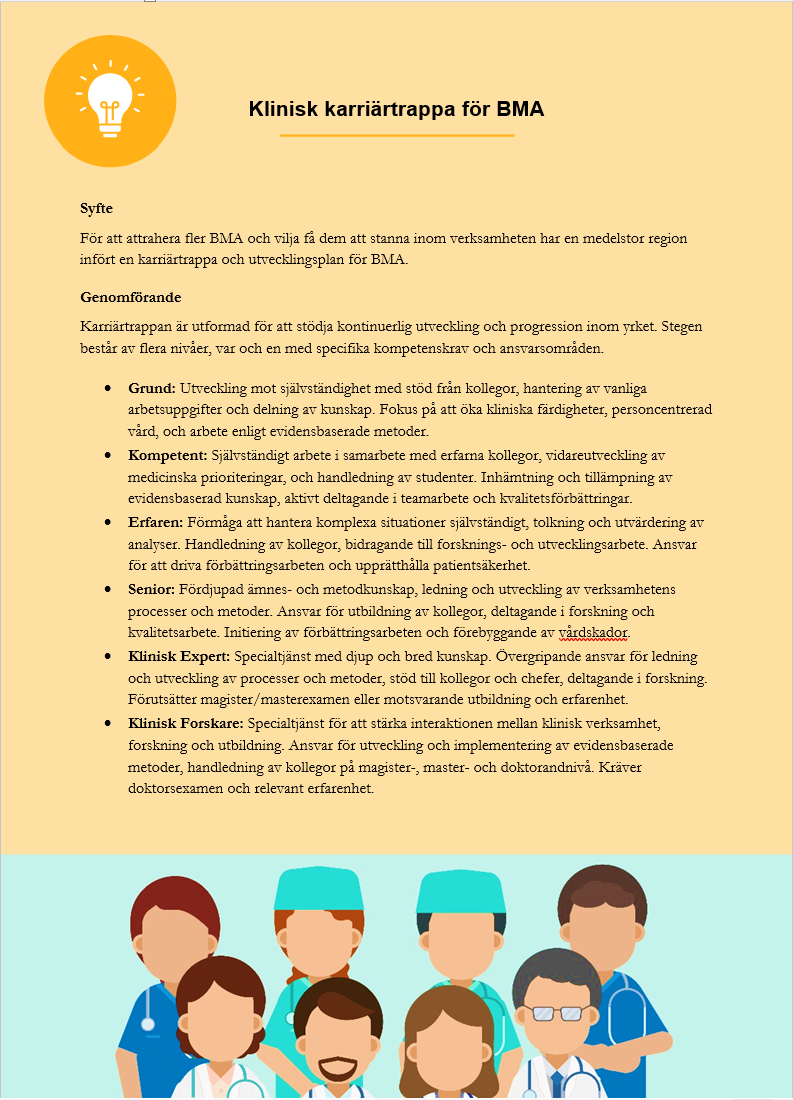 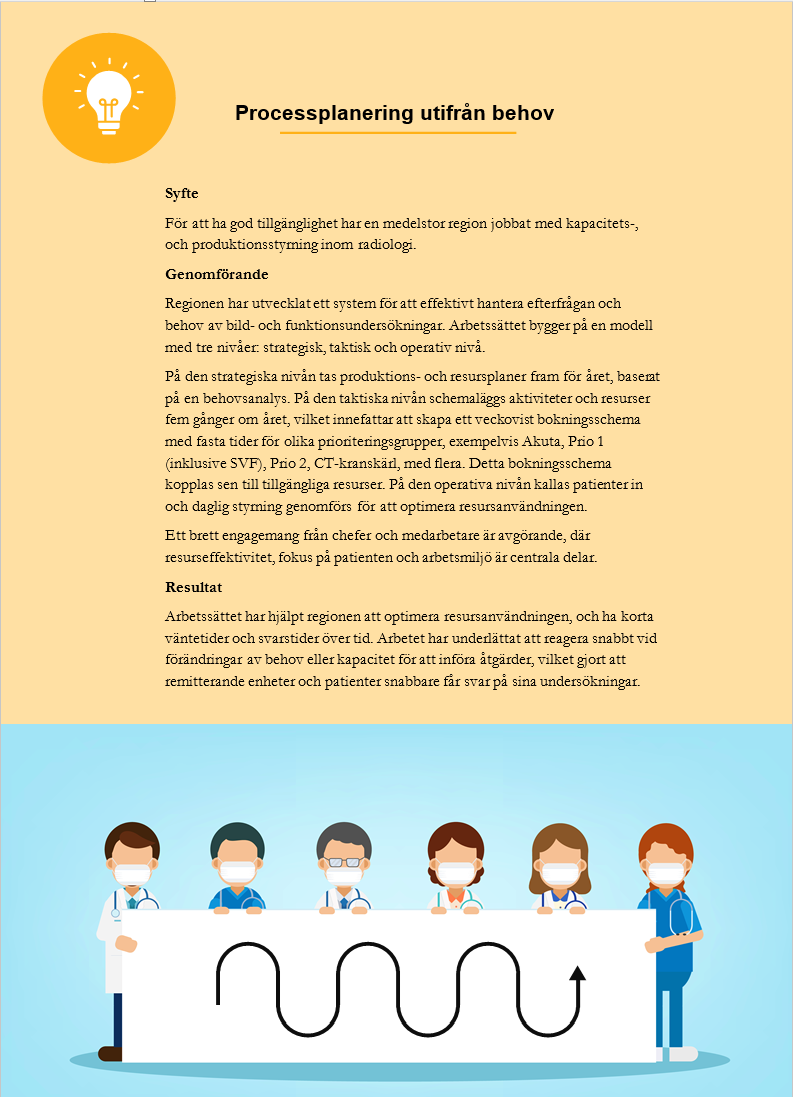 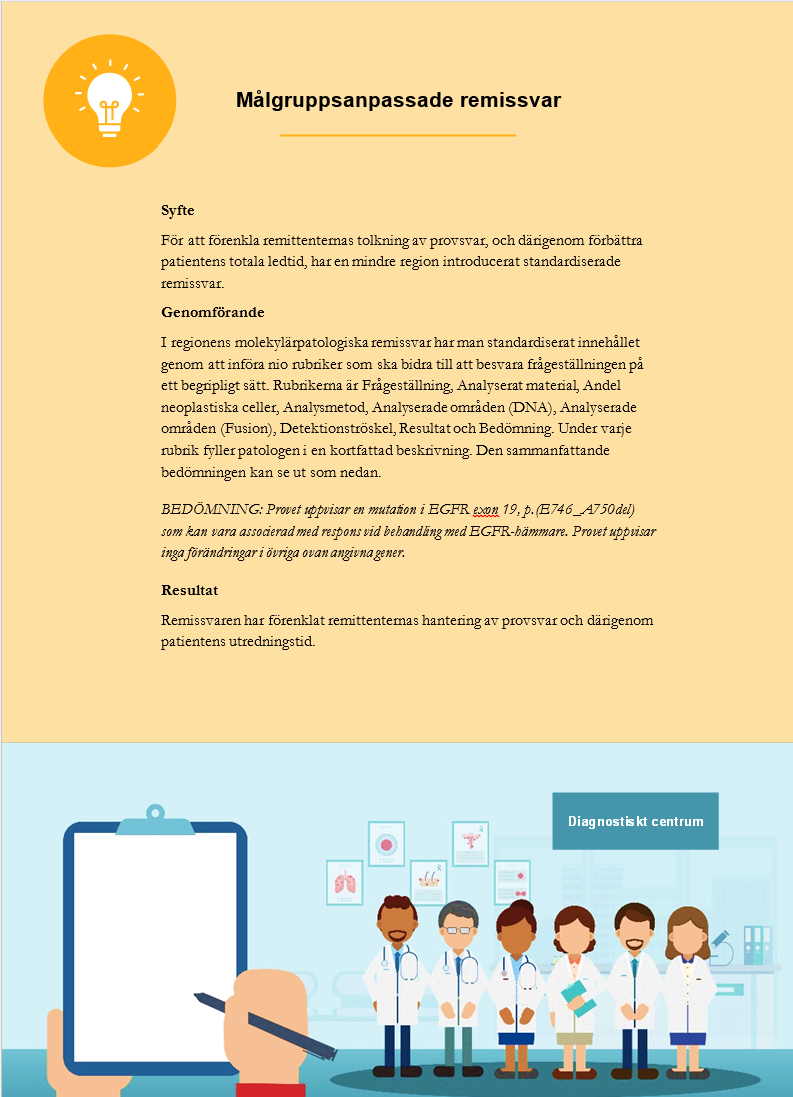 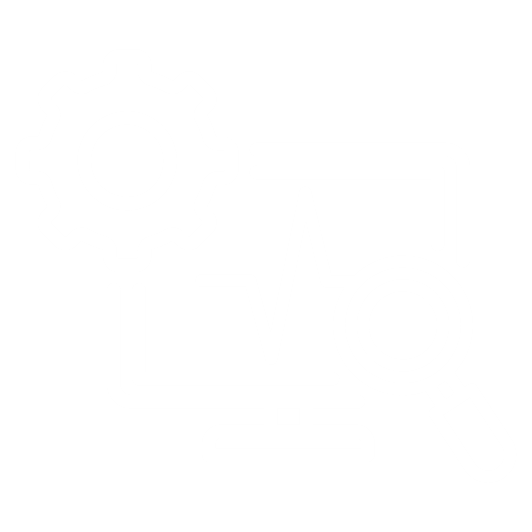 Efterfrågan av diagnostik ökar
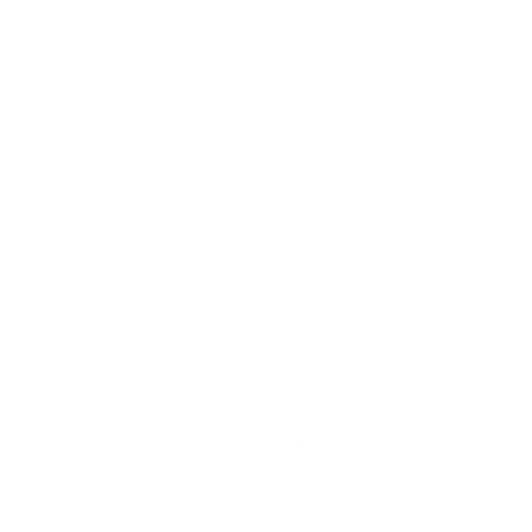 Processen från välgrundad misstanke till behandlingsbeslut med patienten
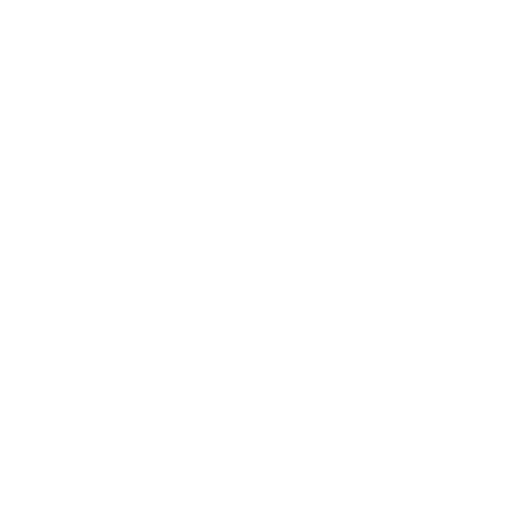 Kompetensförsörjning
En palett av förslag på åtgärder
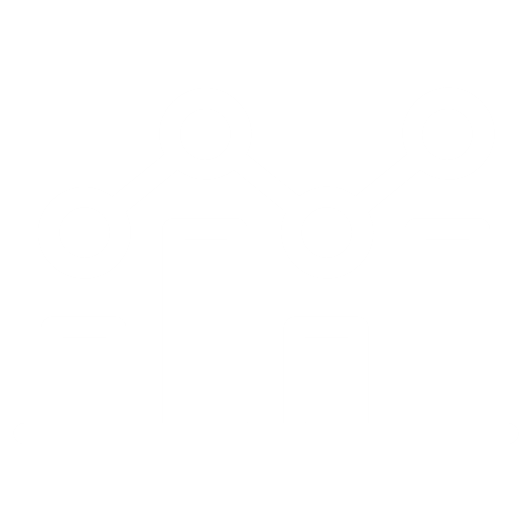 Data för uppföljning och planering
Flera berör alla/fler patientflöden än SVF
Flera kräver nationell samordning och/eller stöd av andra aktörer än de lokala verksamheterna
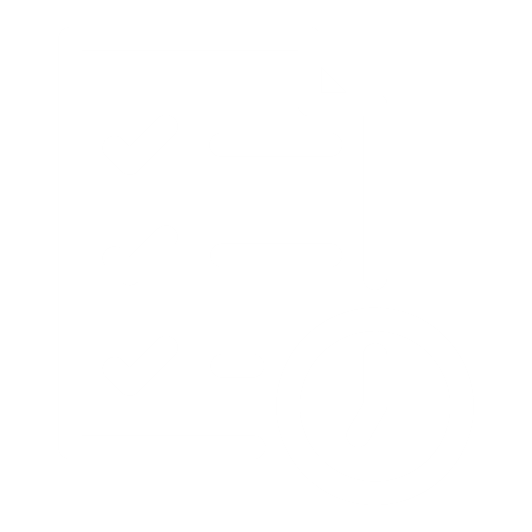 Förberedelse och genomförande av MDK (enbart bild och funktion)
RESULTAT RADIOLOGI
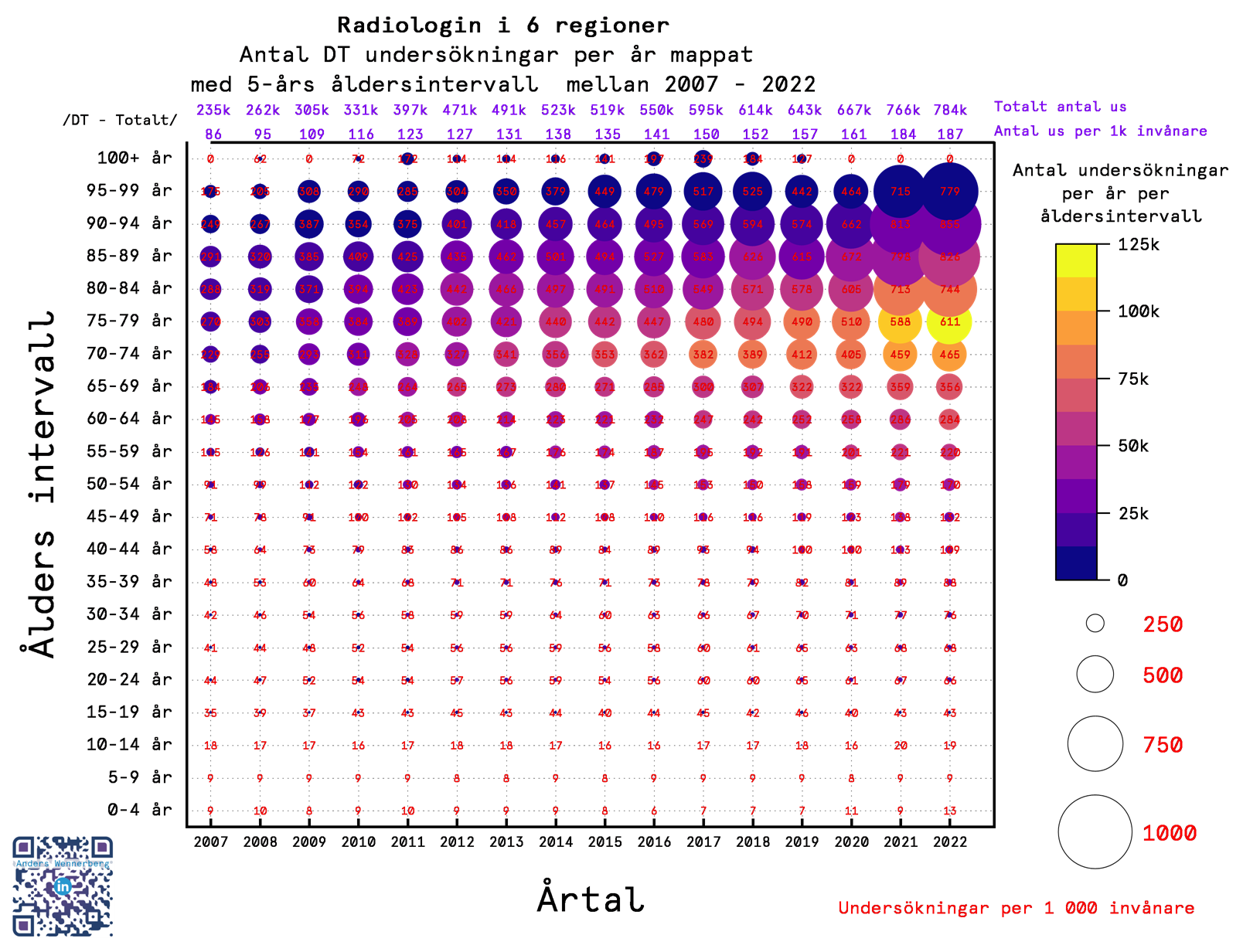 Slutsatser:Efterfrågan ökarAkutflöde: 40-60 %SVF: mindre än 10 %
Många efterfrågar radiologisk diagnostikCa 90 % av alla patientflöden passerar bild- och funktionsmedicin
RESULTAT PATOLOGI Diagnostikflöde inom patologi och slutsatser
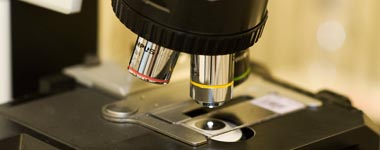 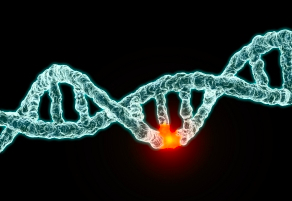 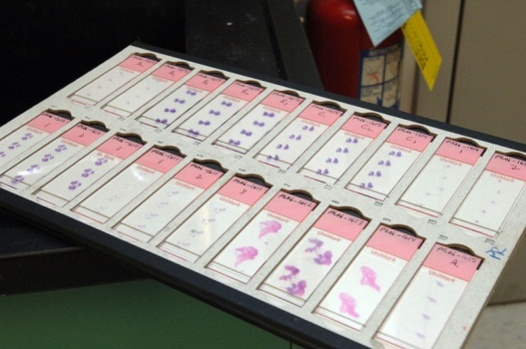 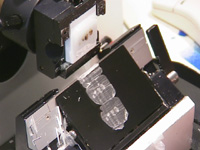 Ökat flöde av prover 
 10-30% på 5 år
Manuellt arbete 
på laboratoriet
Kompetensförsörjning
Brist på patologer
Ökat behov av 
precisionsdiagnostik 
(DNA/RNA)
Slutsats: Ökad arbetsbelastning på patologen – ca 20% av remisserna är SVF
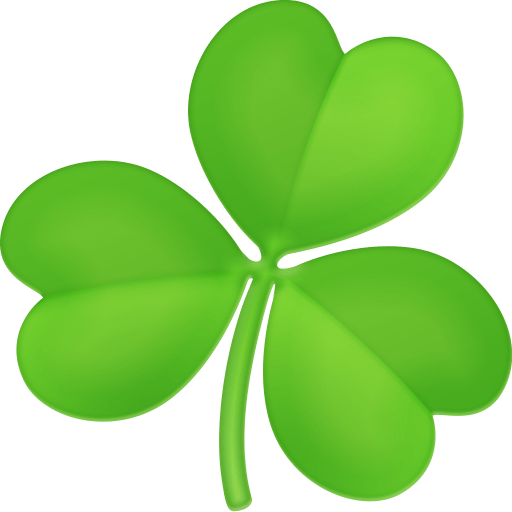 Nationella förslag - patologi
1. Datarapportering – mer tvingande – samordna!
     11 av 21 Regioner rapporterar i patologidatabasen …10 av 21 gör det inte.
2. Klargöra juridisktolkning för bilddelning inom Sverige – leder till ökad interaktion
3. Verka för ökad användning av AI inom patologin
SKR har redan arbetat fram en modell (2019)
https://skr.se/skr/halsasjukvard/patientinflytande/tillganglighetivardenvardgarantin/uppfoljningtillganglighetochvardgaranti/uppfoljningledtiderpatologi.10912.html
Mars 2024
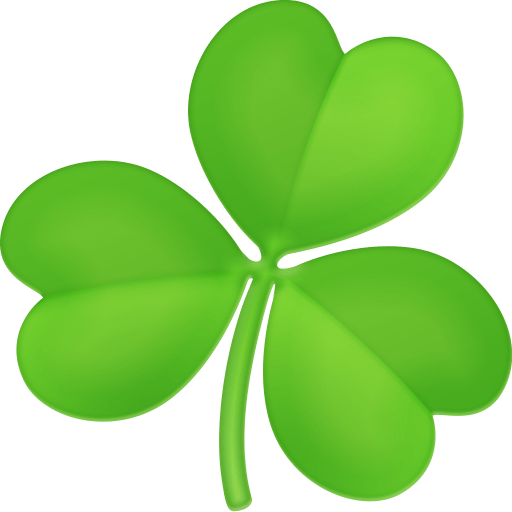 Regionala förslag (till resp. RCC)
1. Kompetensförsörjning/workshift
   Rekrytera och bygg kompetens lokalt

2. Processkartlägga flöden – 
  Arbeta för jämnare flöden – analysera rätt se över remisser/schema/bemanning/ arbetssätt
”Minus Två 2025”
3. Automatisera mer på lab och använd AI-algoritmer
Dermatoskop i sjukvården
https://www.gu.se/nyheter/ai-baserad-app-kan-hjalpa-lakare-hitta-hudmelanom
mars 2024
Sammanfattningsvis – båda utredningarna
Vi behöver stöd för att gemensamt kunna arbeta datadrivet:
En gemensam databas
Ett uppdaterat gemensamt kodverk
Förbättrade remissflöden påverkar hela vården (analysera rätt) – arbeta smartare (tider och arbetssätt) Gäller för bild-och funktionsmedicin såväl som patologin
Kloka diagnostiska val – från remiss till diagnostik
Gå från samarbete till samordna oss – inte valbart